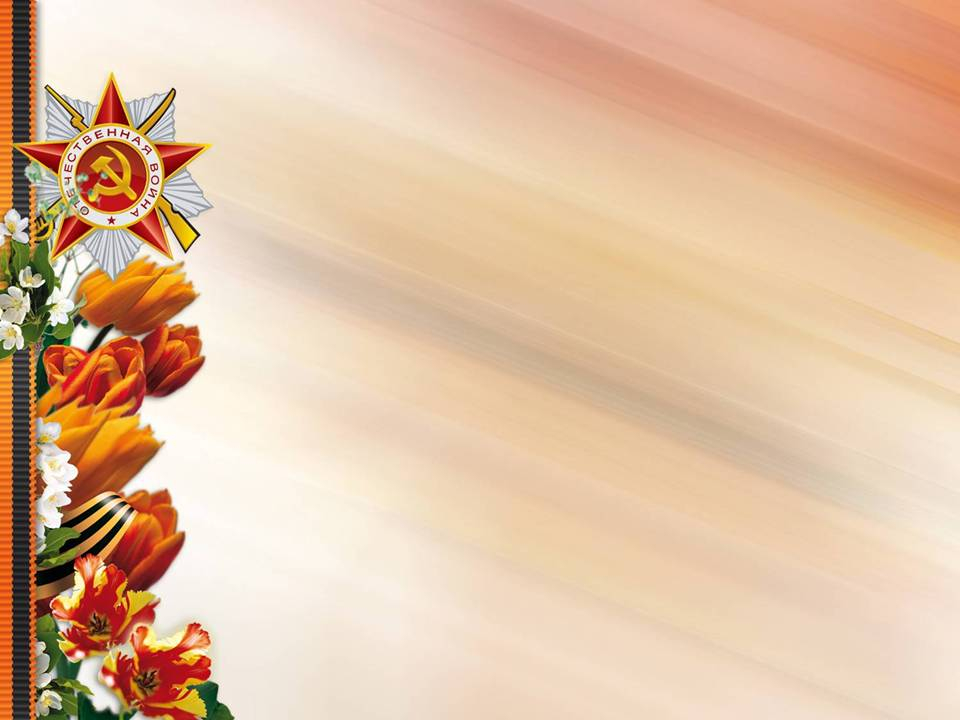 Поклонимся великим тем годам…
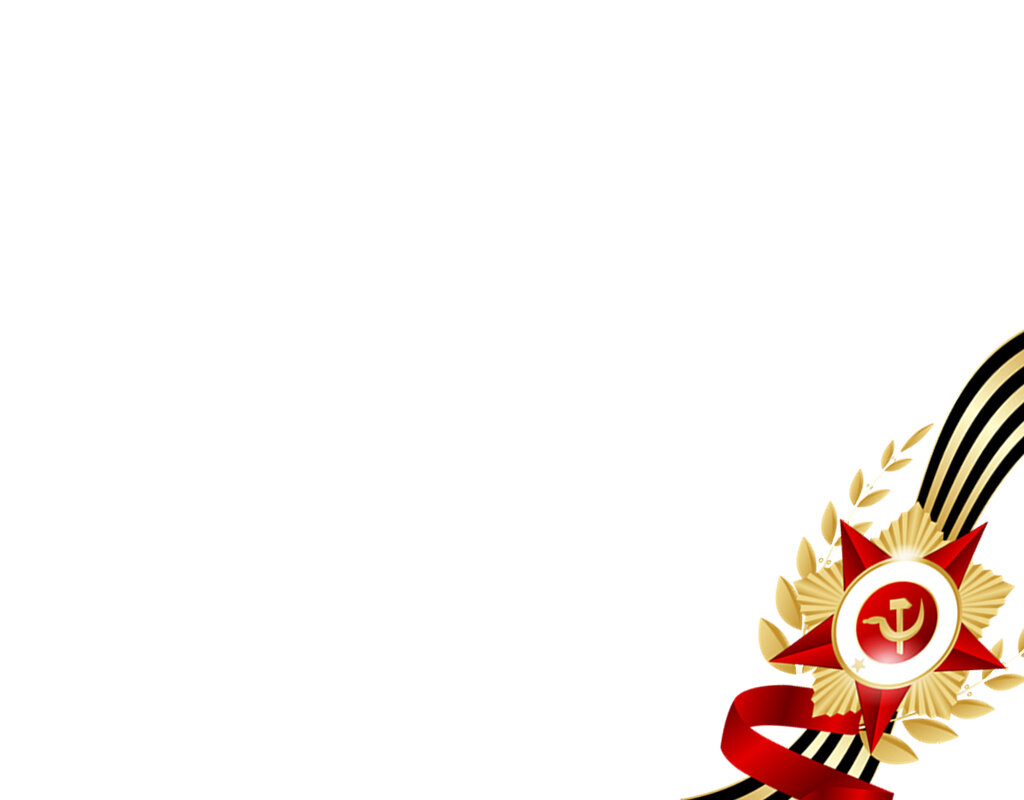 2 мая 2020
Классный час
Сайт школы http://school2.irk.ru/
«Удаленное обучение»
Вкладка с вашей параллелью (например, Удаленное обучение «5 класс»)
Вкладка «02.05.2020»
Презентация «Классный час»
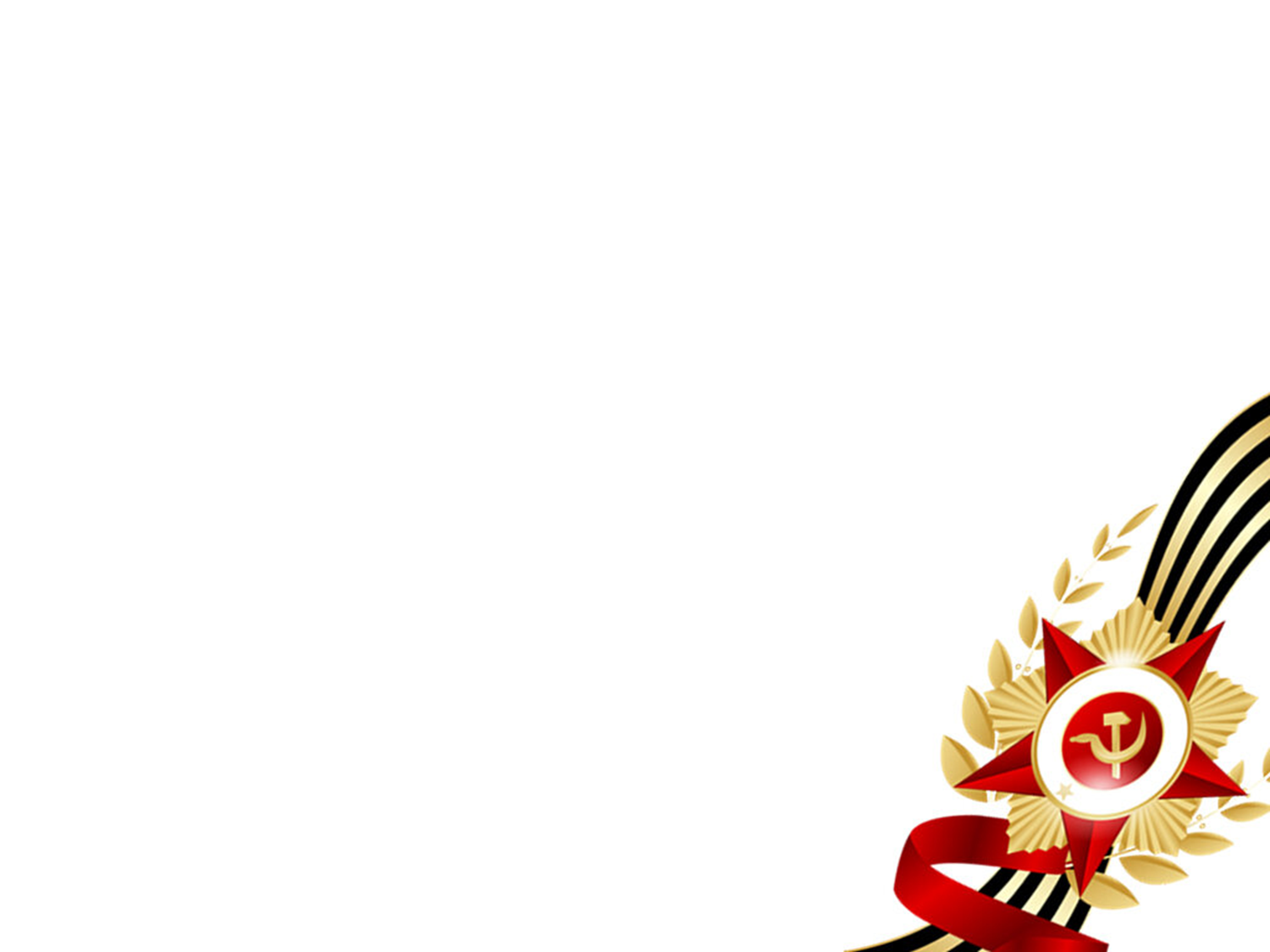 2 мая 2020
Семейный киноклуб
Сайт школы http://school2.irk.ru/
«Удаленное обучение»
Вкладка с вашей параллелью (например, Удаленное обучение «5 класс»)
Вкладка «02.05.2020»
Документ «Семейный киноклуб»
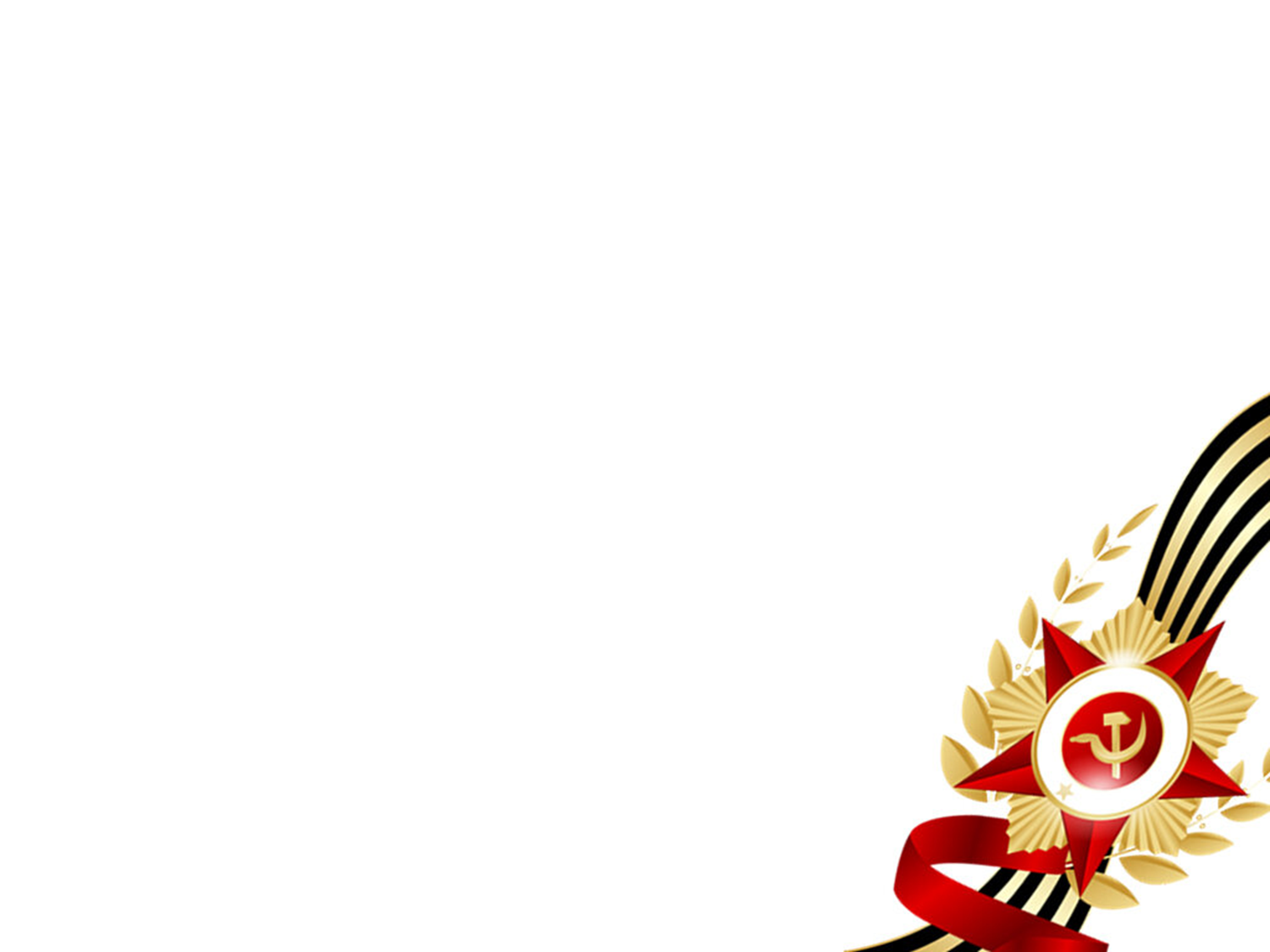 2 мая 2020
Танцуем вальс Победы (мастер класс)
Сайт школы http://school2.irk.ru/
«Победе посвящается»
Документ «Вальс Победы»
Ссылка на мастер класс 
Учимся танцевать 
вальс Победы
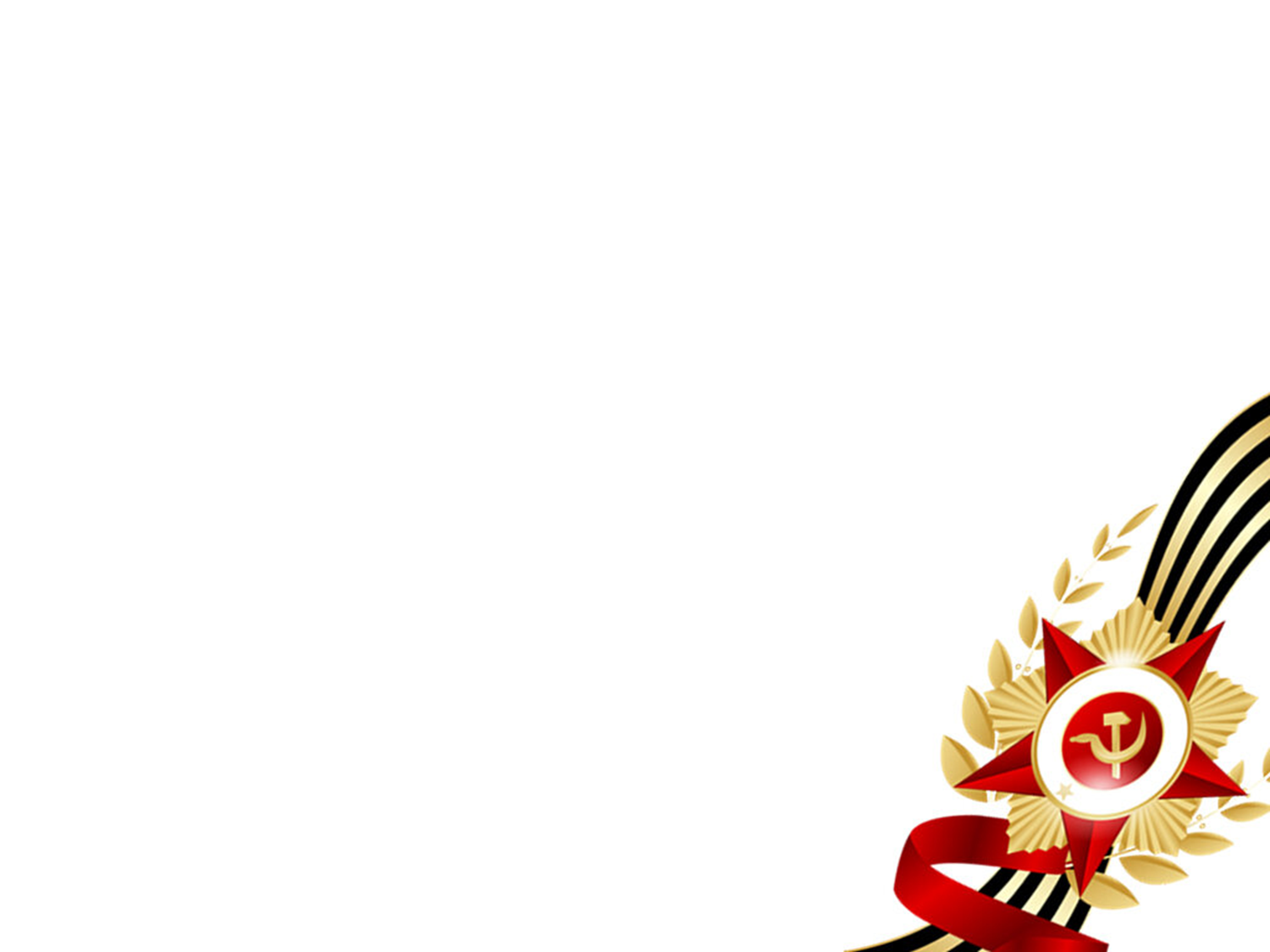 6 мая 2020
Практическая конференция «Кадетская Звезда» 14.00
Сайт школы http://school2.irk.ru/
«Кадетский класс»
Документ «ПК «Кадетская Звезда»
Ссылка на конференцию ZOOM
 (участники - по списку, 
Слушатели: кадеты, родители)
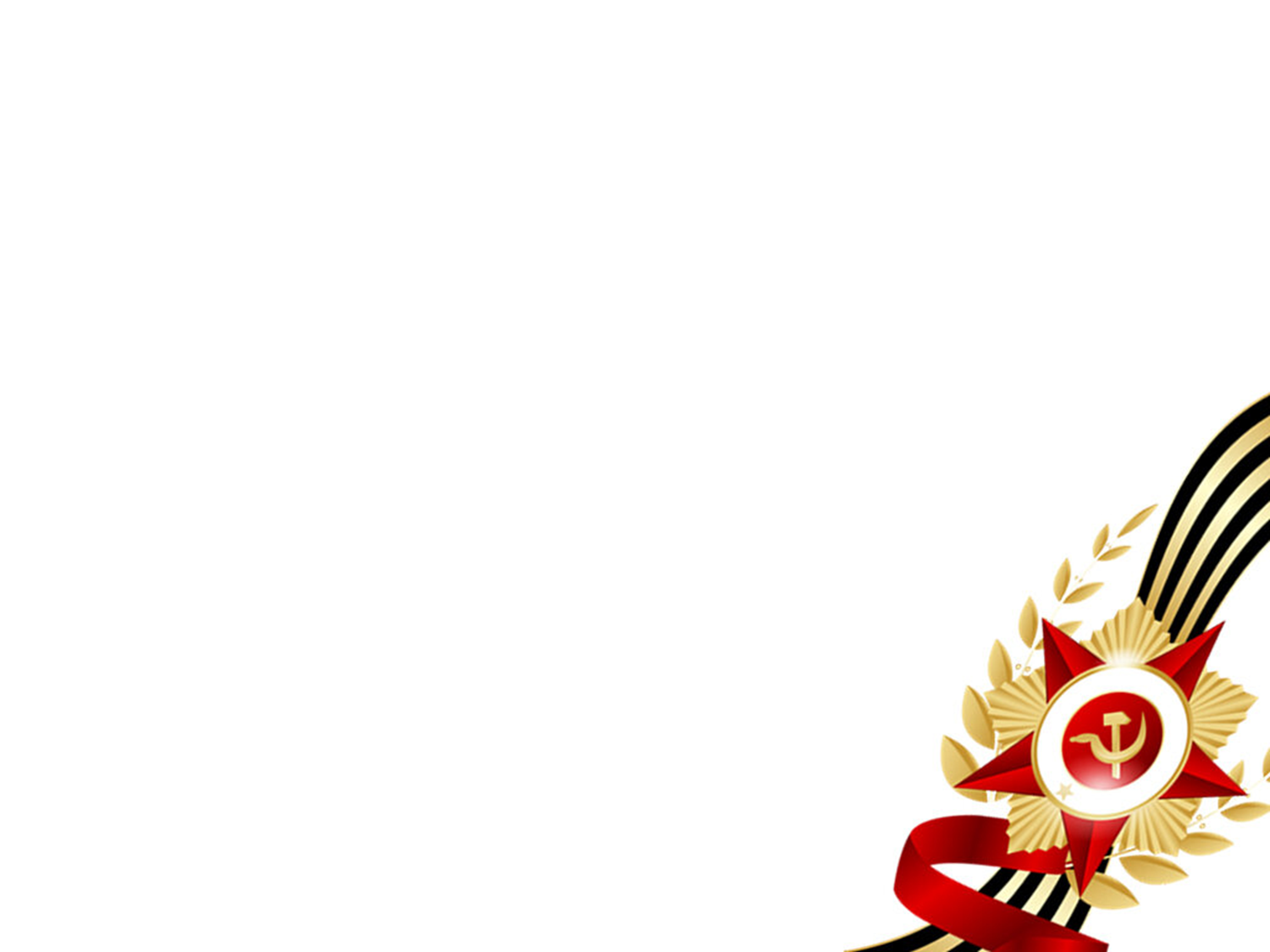 7 мая 2020
Практическая конференция «Кадетская Звезда» 14.00
Сайт школы http://school2.irk.ru/
«Кадетский класс»
Документ «ПК «Кадетская Звезда»
Ссылка на конференцию ZOOM
 (участники - по списку, 
Слушатели: кадеты, родители)
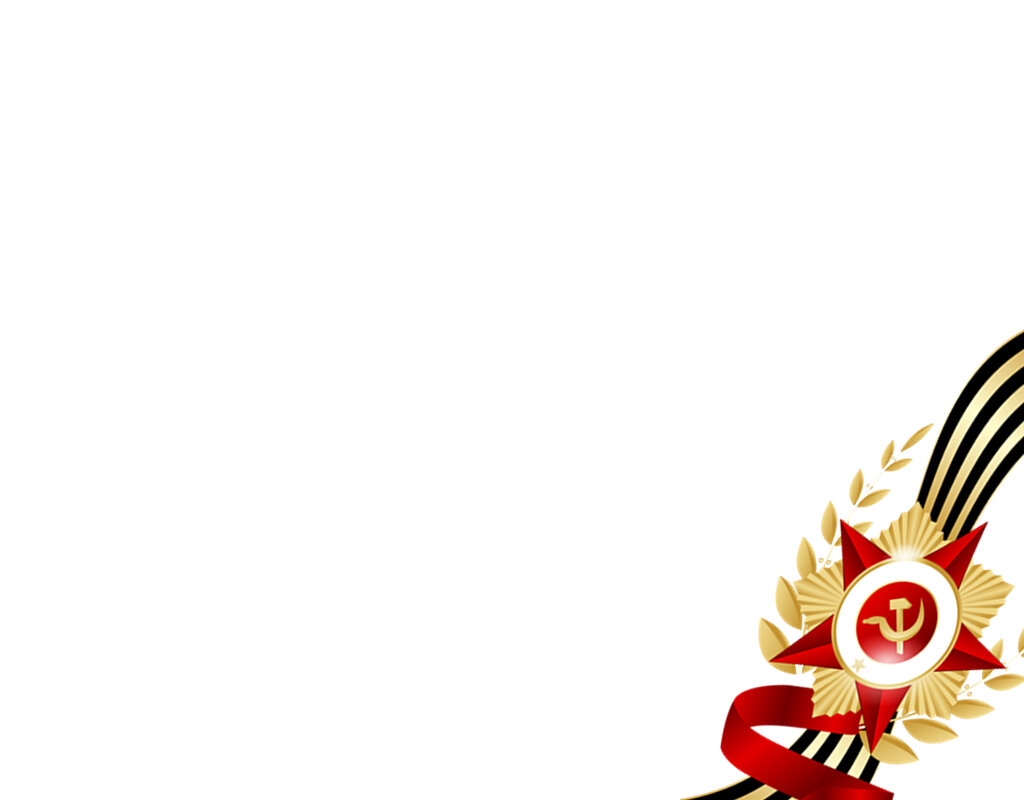 8 мая 2020
Споемте друзья…. 10.00
Сайт школы http://school2.irk.ru/
«Удаленное обучение»
Вкладка с вашей параллелью (например, Удаленное обучение «5 класс»)
Вкладка «08.05.2020»
Документ «Этот день Победы»
Ссылка на ZOOM
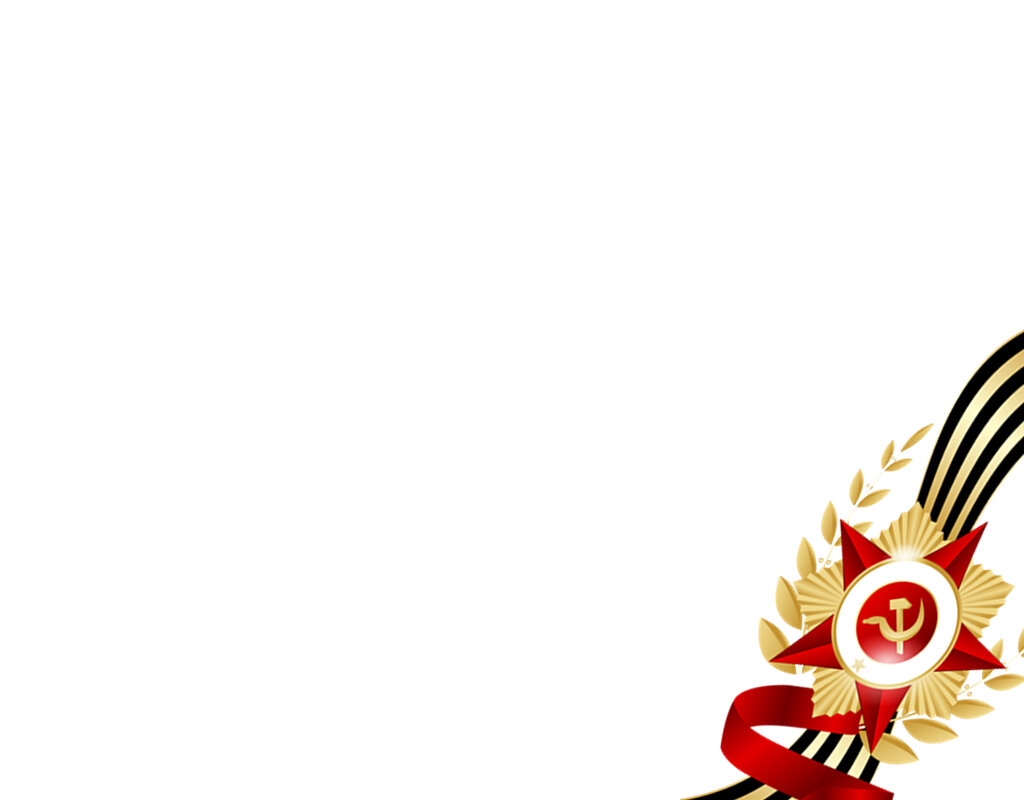 8 мая 2020
Классные часы 
Великой 
Победе 
посвящается
по расписанию
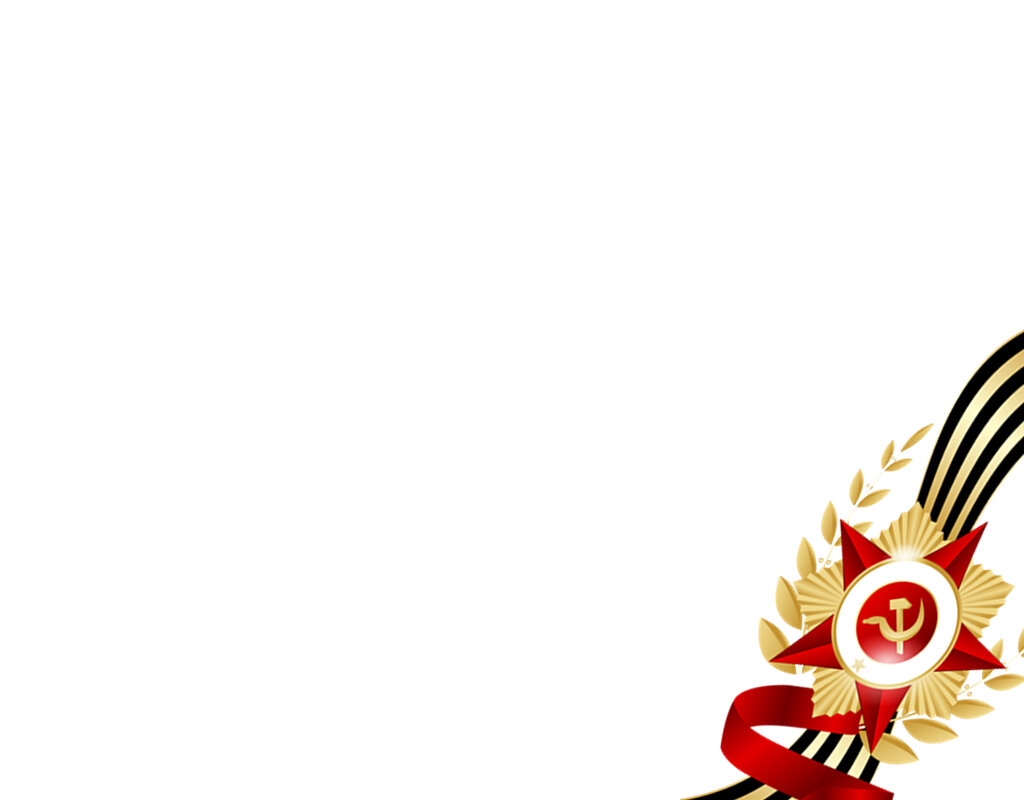 8 мая 2020
Классные часы (по расписанию с 11.00)
Сайт школы http://school2.irk.ru/
«Удаленное обучение»
Вкладка с вашей параллелью (например, Удаленное обучение «5 класс»)
Вкладка «08.05.2020»
Документ «Классный час»
Ссылка на ZOOM
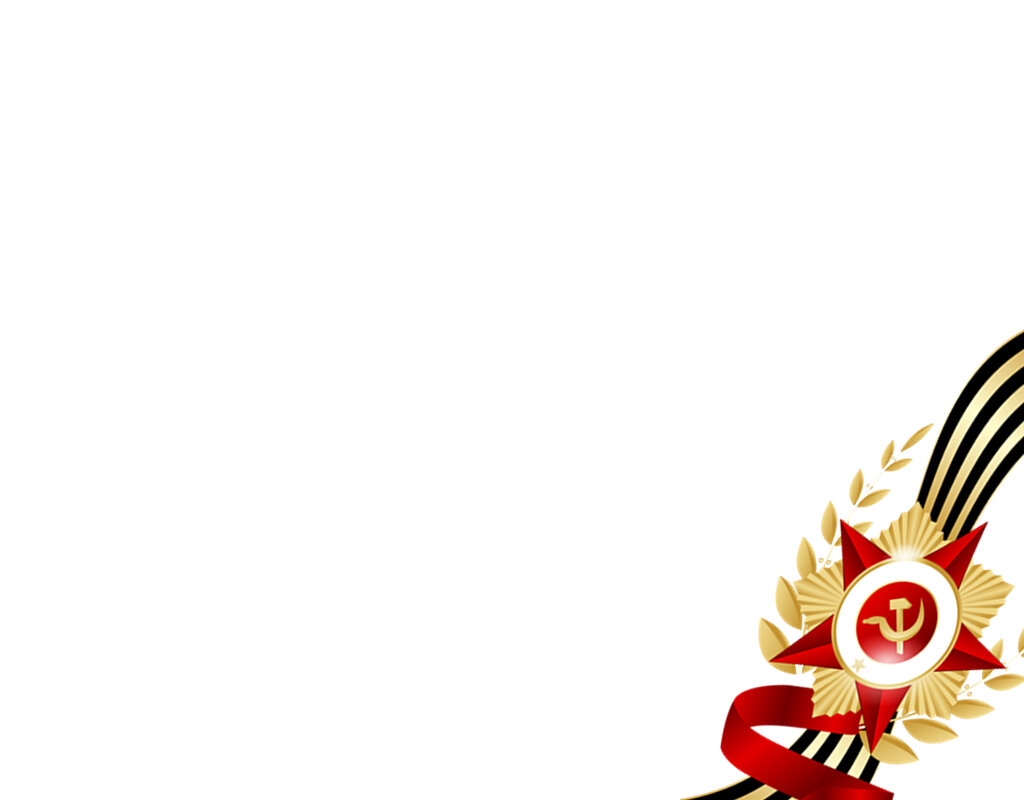 8 мая 2020расписание
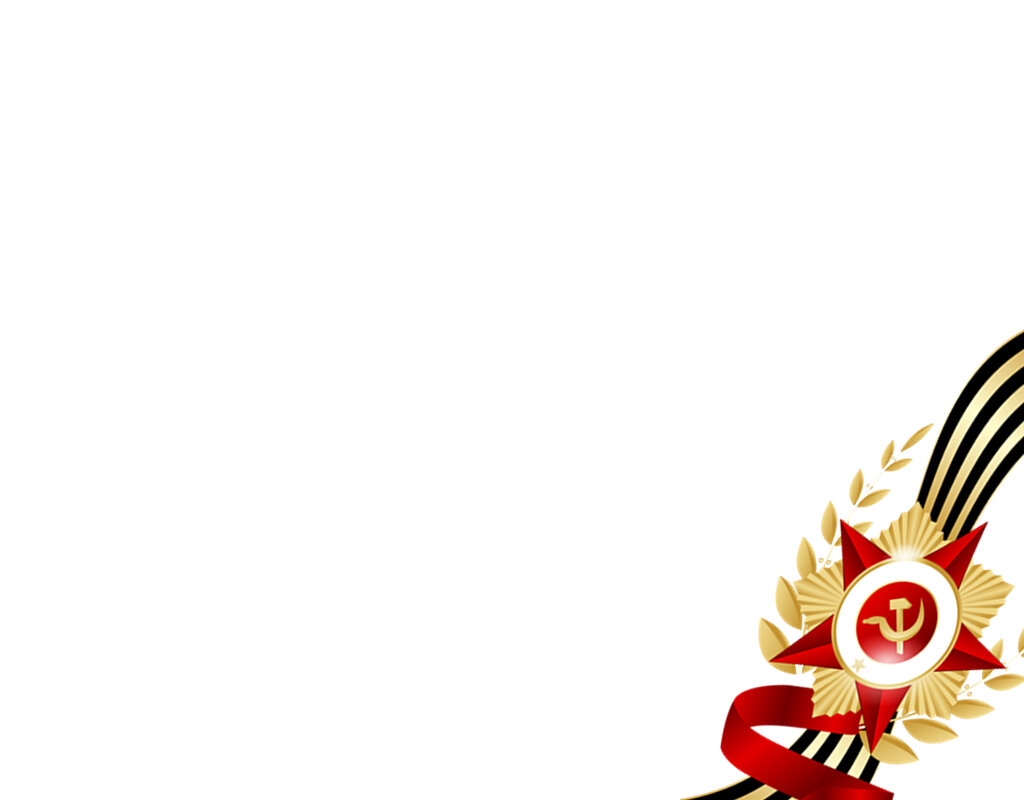 9 мая 2020
Бессмертный полк…. 
Сайт школы http://school2.irk.ru/
«Победе посвящается»
Документ Бессмертный полк
Просим до 05.05.2020 
прислать на почту школы фотографии
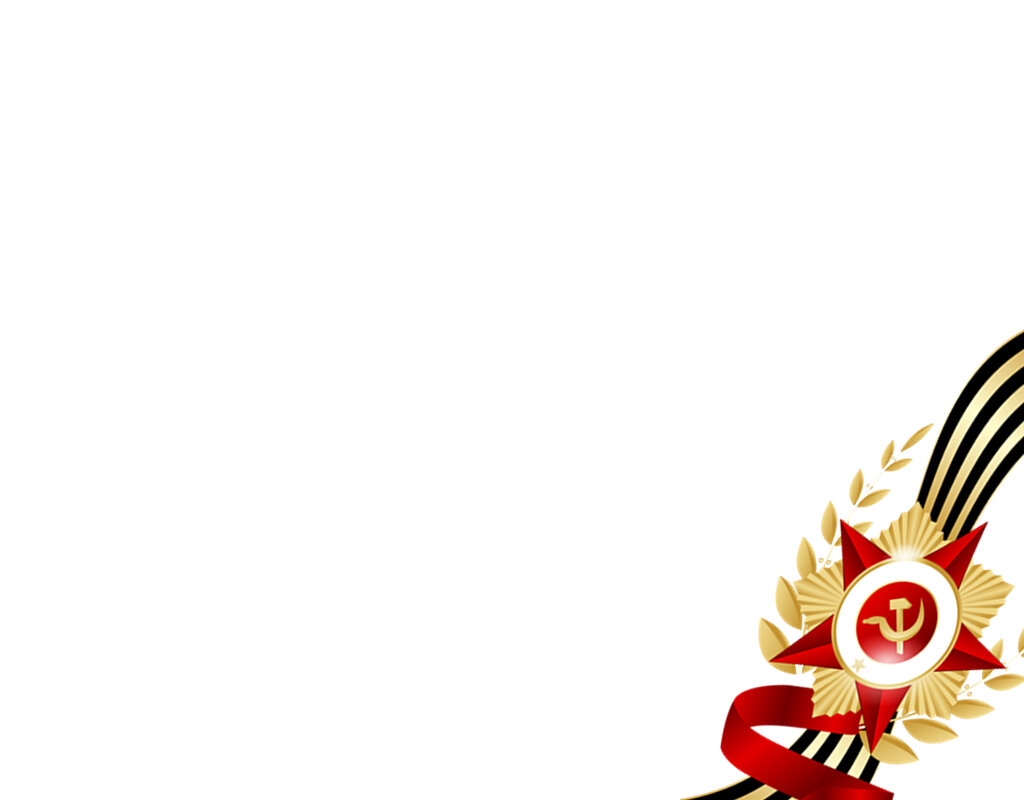 9 мая 2020
Семейная фотография с портретом «Участник войны», «Труженик тыла», «Дети войны». Размер фото А3 или А4. Просим обязательно подписать фото «Фамилия Имя Отчество»
Прислать на школьную почту irkmou2@yandex.ru
В теме письма напишите ПОБЕДА
В названии письма укажите ФИО 
«Участник войны» или
«Труженик тыла» или
«Дети войны»
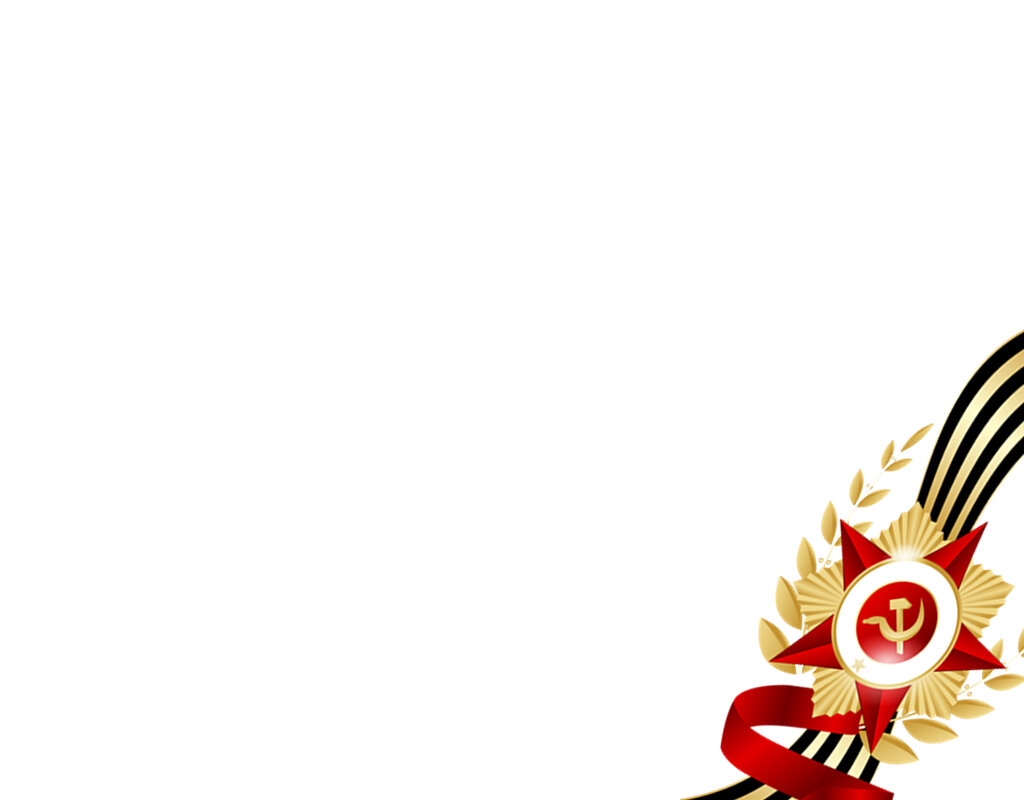 9 мая 2020
Концерт 
«Великой Победе посвящается»
Сайт школы http://school2.irk.ru/
«Победе посвящается»
Документ Программа концерта
Просим до 05.05.2020 
прислать на почту школы 
записи номеров 
художественной самодеятельности
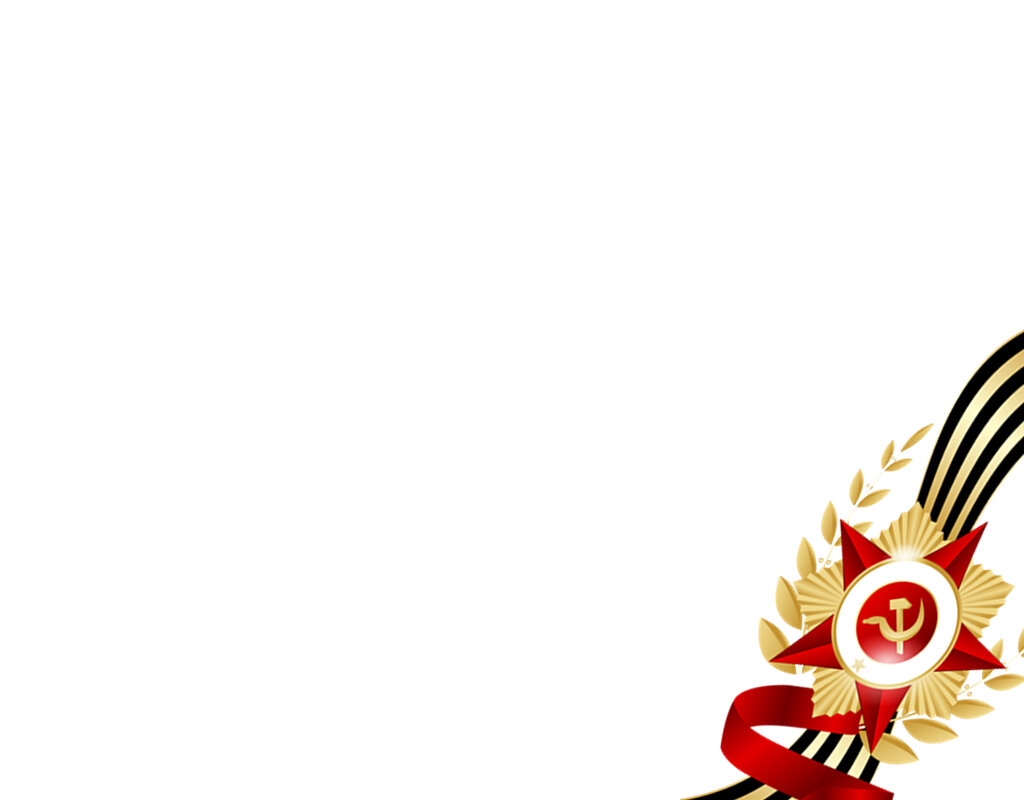 9 мая 2020
Прислать видео на школьную почту 
irkmou2@yandex.ru
В теме письма 
напишите ПОБЕДА
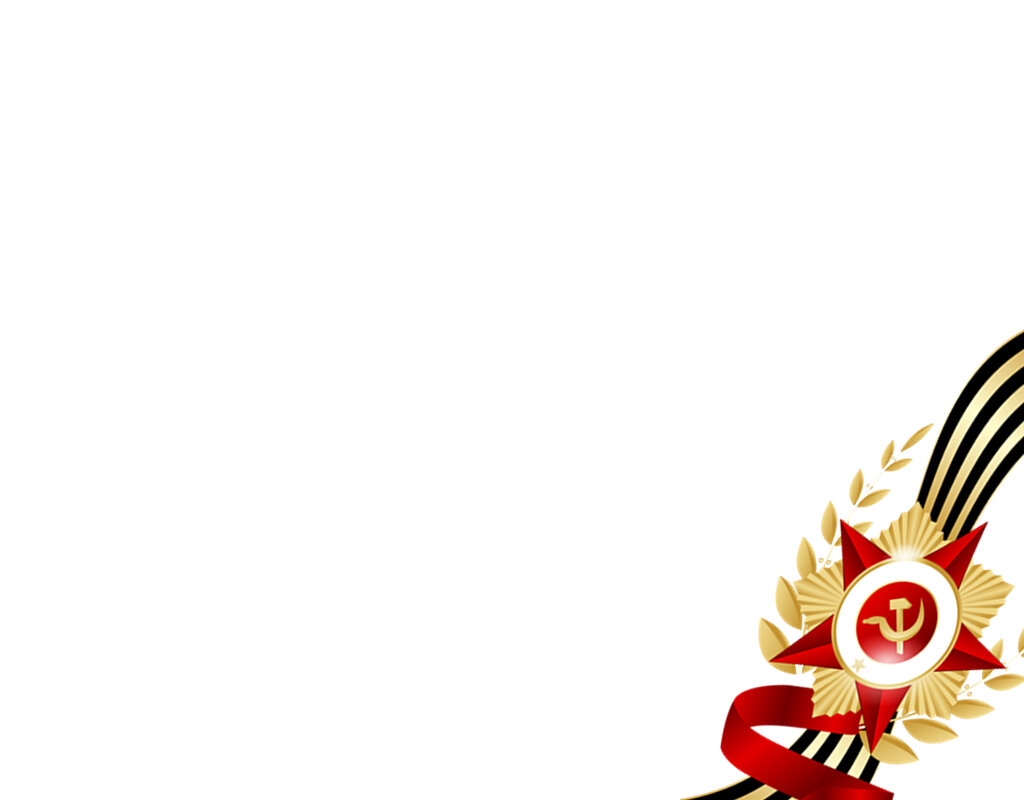 12 мая 2020
Акция «Вахта Памяти» 18.00
Сайт школы http://school2.irk.ru/
«Победе посвящается»
Документ положение «Вахта Памяти»
Просим до 10.05.2020 
прислать на почту школы 
заявку на участие
 irkmou2@yandex.ru
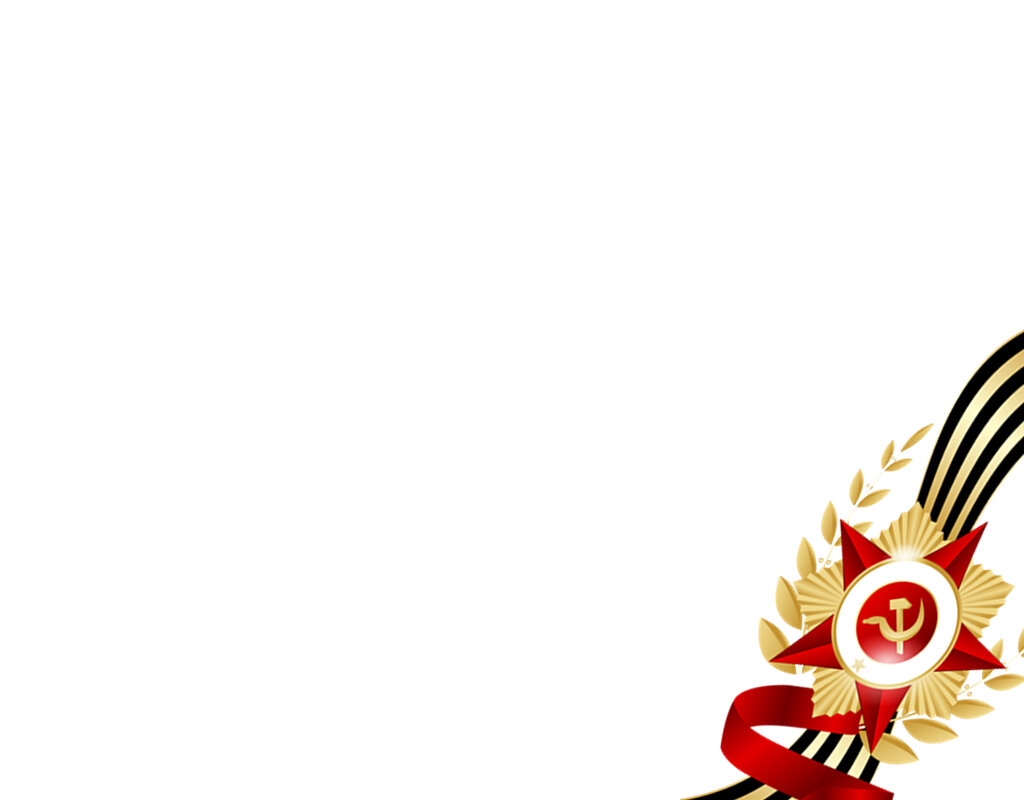 12 мая 2020
Акция «Вахта Памяти» 18.00
Живое общение
Заявку просим прислать по форме
В теме письма пишем «Победа»
Файл подписываем «12.05.2020 ФИ ученика, класс»
Просим до 10.05.2020 
прислать на почту школы 
заявку на участие
 irkmou2@yandex.ru
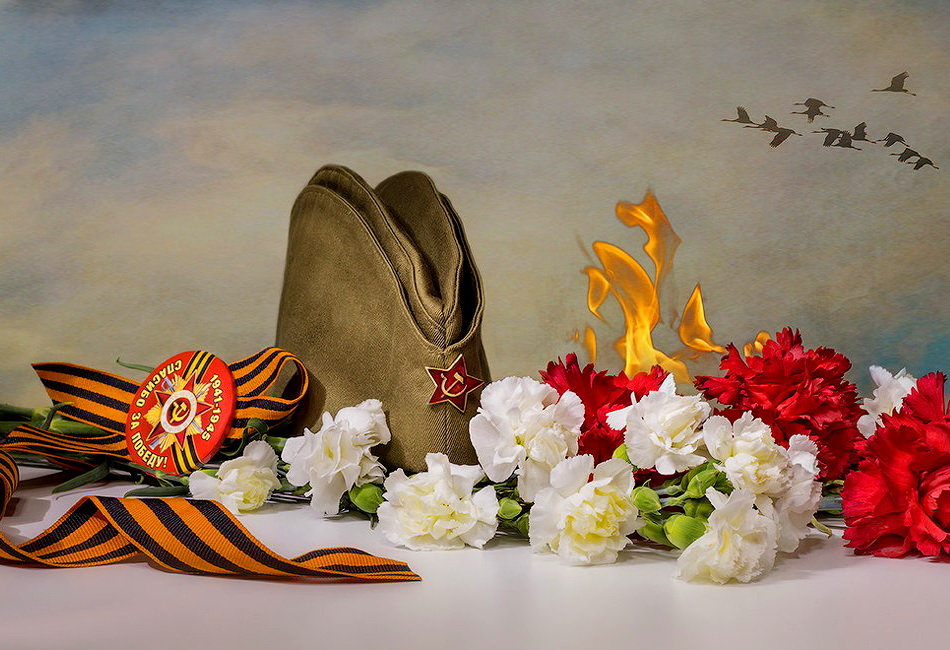